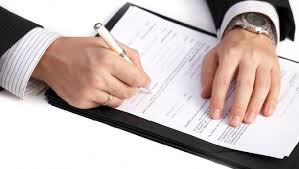 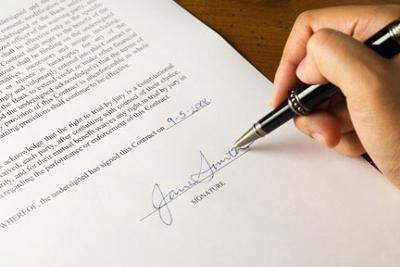 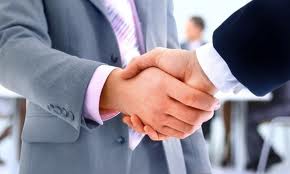 Con - tratos
Derecho Privado II-
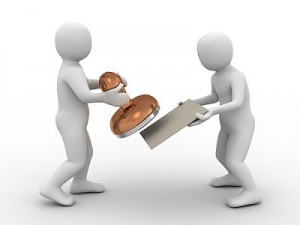 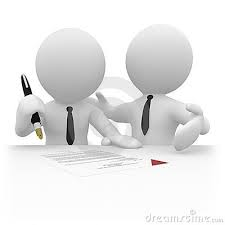 Prof: María Rosana Toranzo
UNIDAD 2“Elementos Esenciales de los contratos”
Consentimiento: Análisis de la formación del consentimiento. Modos de expresión de la voluntad. Valor del silencio: Art. 263 y 979 C.C.C.N. Tratativas contractuales: Principios Oferta de Contrato: Concepto. Requisitos. Revocación y caducidad. Aceptación: Concepto. Requisitos. Retractación y Caducidad. Acuerdos Parciales. Formación del Contrato entre presentes y entre ausentes.
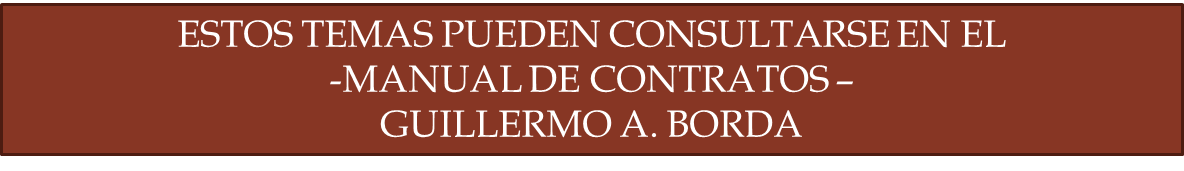 Elementos del contrato
ESENCIALES
ACCIDENTALES
Consentimiento
Causa
Objeto
Condición
Plazo 
Cargo
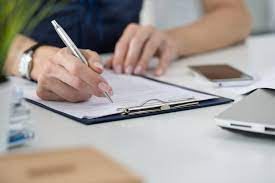 Voluntad y declaración
DIVERGENCIA ENTRE LO DECLARADO Y LA INTENCION
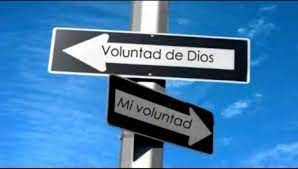 PRIMA LA TEORIA DE LA VOLUNTAD DECLARADA, HABLADA / ESCRITA Y TODA CONDUCTA O PROCEDER- INCLUSO EL SILENCIO QUE DE ACUERDO CON LAS CIRCUNSTANCIAS DE BUENA FE QUE PERMITA INFERIR QUE EXISTIÓ VOLUNTAD
Consentimiento:
Análisis de la formación del consentimiento
 Los contratos se CONCLUYEN – SE FORMAN con la recepción de la ACEPTACIÓN DE UNA OFERTA o por una conducta de las partes que sea suficiente para demostrar la existencia de un acuerdo. (art 971)
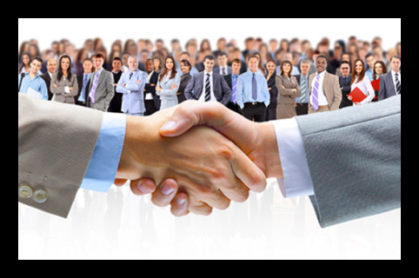 El Código Civil define “Oferta”
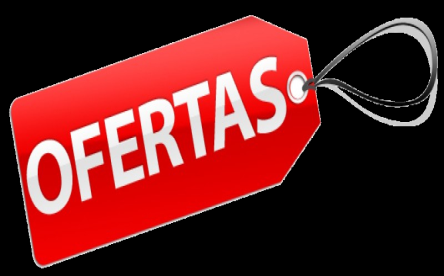 . Es la manifestación dirigida a persona determinada o determinable, con la intención de obligarse y con las precisiones necesarias para establecer los efectos que debe producir de ser aceptada.
OFERTA!! DIRIGIDA A PERSONA DETERMINADA  CON INTENCION DE OBLIGARSE !
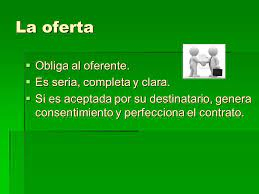 SE DIFERENCIA DE LA OFERTA AL PUBLICO/OPCION CONTRACUAL/TRATATIVAS PREVIAS
LA ACEPTACION
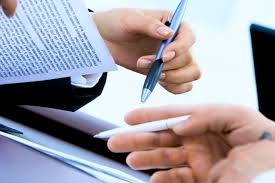 PERFECCIONA EL CONTRATO
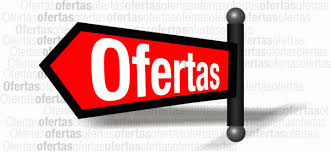 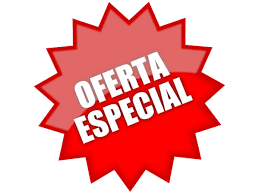 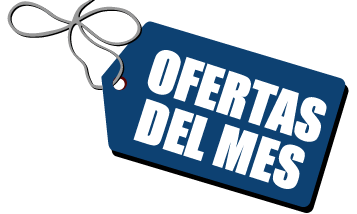 Oferta1. Ofrecimiento para hacer o cumplir una cosa. (DRAC)2. Acción de ofrecer un producto para su venta, especialmente cuando se ofrece a un precio más bajo de lo normal
ARTICULO 973.  Invitación a ofertar. -
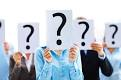 La oferta dirigida a personas indeterminadas 
es considerada como invitación para que hagan ofertas, excepto que de sus términos o de las circunstancias de su emisión resulte la intención de contratar del oferente. En este caso, se la entiende emitida por el tiempo y en las condiciones admitidas por los usos.
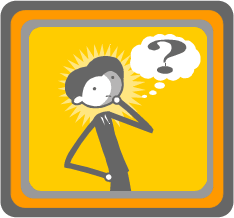 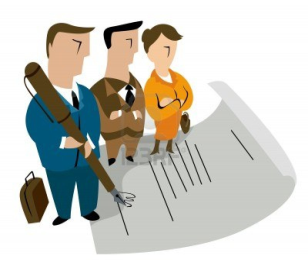 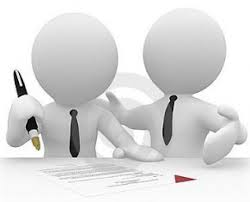 Fuerza ObligatoriaARTICULO 974.-
La oferta obliga al proponente
a no ser que lo contrario resulte de sus términos, de la naturaleza del negocio o de las circunstancias del caso.
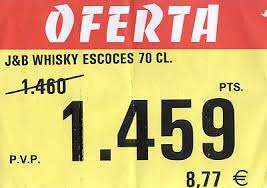 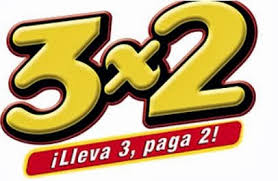 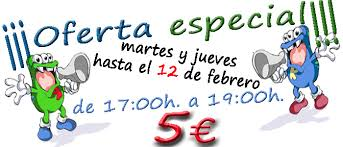 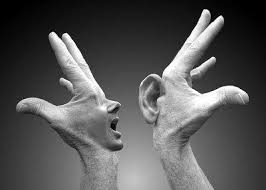 Manifestación de la voluntad
ARTICULO 262. Los actos pueden exteriorizarse oralmente, por escrito, por signos inequívocos o por la ejecución de un hecho material.
ARTICULO 263.- Silencio como manifestación de la voluntad. El silencio opuesto a actos o a una interrogación no es considerado como una manifestación de voluntad conforme al acto o la interrogación, excepto en los casos en que haya un deber de expedirse que puede resultar de la ley, de la voluntad de las partes, de los usos y prácticas, o de una relación entre el silencio actual y las declaraciones precedentes.
ARTICULO 264.- Manifestación tácita de voluntad. La manifestación tácita de la voluntad resulta de los actos por los cuales se la puede conocer con certidumbre. Carece de eficacia cuando la ley o la convención exigen una manifestación expresa.Significa desentrañar el sentido de la expresión de voluntad
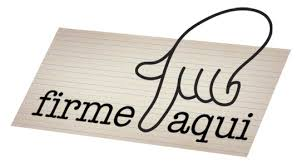 Oferta entre Presentes/Ausentes
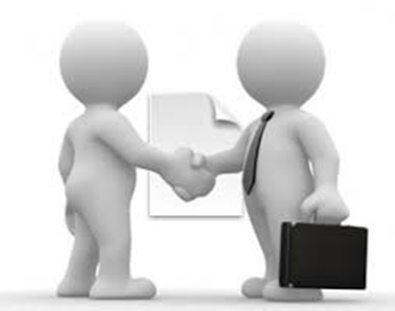 La oferta hecha a una persona presente o la formulada por un medio de comunicación instantáneo, sin fijación de plazo, sólo puede ser aceptada inmediatamente.

Cuando se hace a una persona que no está presente, sin fijación de plazo para la aceptación, el proponente queda obligado hasta el momento en que puede razonablemente esperarse la recepción de la respuesta, expedida por los medios usuales de comunicación.
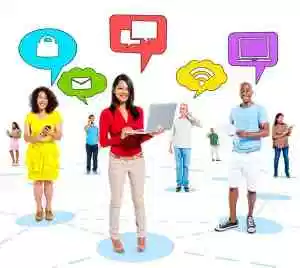 PLAZO DE LA OFERTA
Los plazos de vigencia de la oferta comienzan a correr desde la fecha de su recepción, excepto que contenga una previsión diferente.
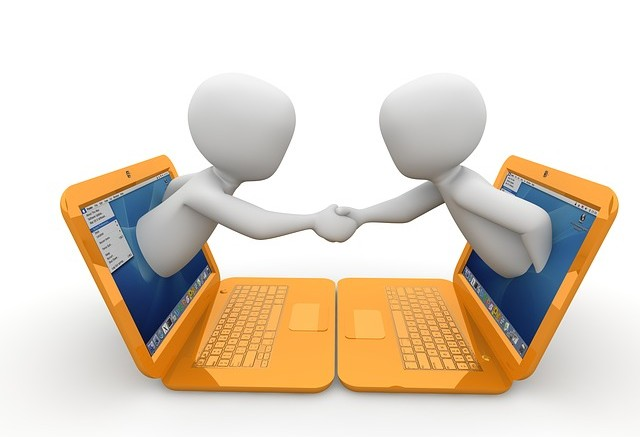 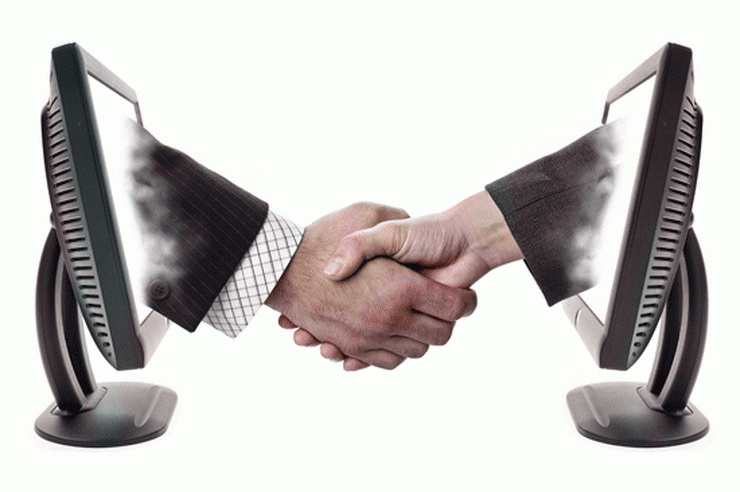 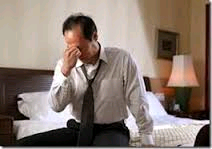 Retractación de la oferta
Muerte /Incapacidad
La oferta caduca cuando el proponente o el destinatario de ella fallecen o se incapacitan, antes de la recepción de su aceptación.
ARTICULO 975.- La oferta dirigida a una persona determinada puede ser retractada!!! 
Siempre que  la comunicación de su retiro es recibida por el destinatario antes o al mismo tiempo que la oferta..
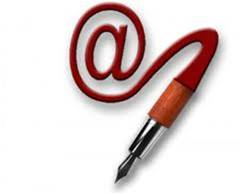 ACEPTACION
(art 978)
ARTICULO 978.- Aceptación. Para que el contrato se concluya, la aceptación debe expresar la plena conformidad con la oferta. Cualquier modificación a la oferta que su destinatario hace al manifestar su aceptación, no vale como tal, sino que importa la propuesta de un nuevo contrato, pero las modificaciones pueden ser admitidas por el oferente si lo comunica de inmediato al ACEPTANTE
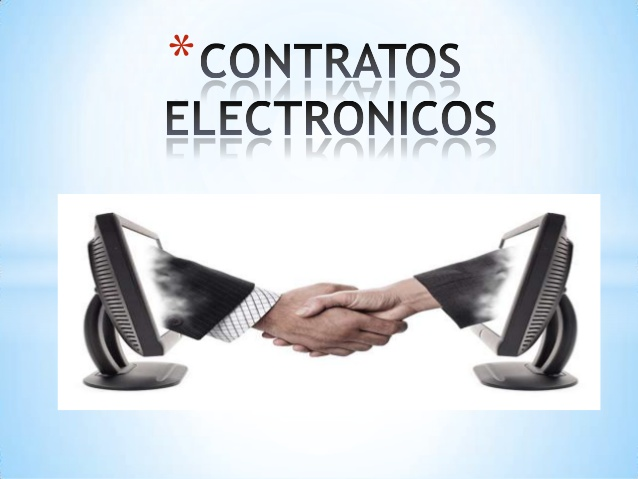 MODOS  DEACEPTACION
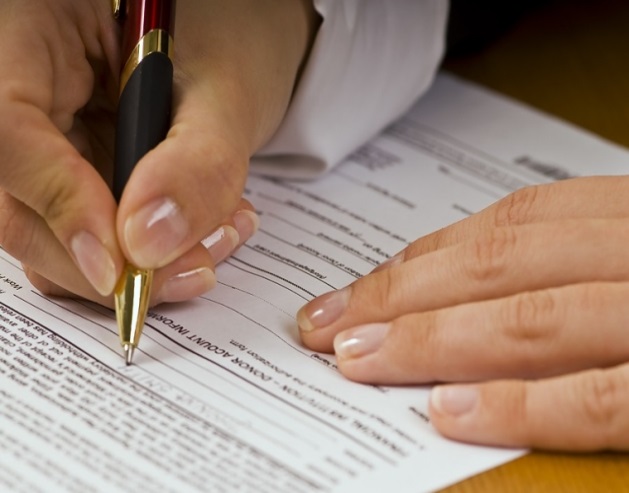 ARTICULO 979.- Toda declaración o acto del destinatario que revela conformidad con la oferta constituye aceptación. El silencio importa aceptación sólo cuando existe el deber de expedirse, el que puede resultar de la voluntad de las partes, de los usos o de las prácticas que las partes hayan establecido entre ellas, o de una relación entre el silencio actual y las declaraciones precedentes.
ARTICULO 982 -Acuerdo parcial.
Los acuerdos parciales de las partes concluyen el contrato,
 si todas ellas, expresan su consentimiento sobre los elementos esenciales particulares. En tal situación, el contrato queda integrado conforme a las reglas del Capítulo 1. En la duda, el contrato se tiene por NO concluido. 

No se considera acuerdo parcial la extensión de una minuta o de un borrador respecto de alguno de los elementos
 o de todos ellos.
Contrato Plurilateral. ARTICULO   977
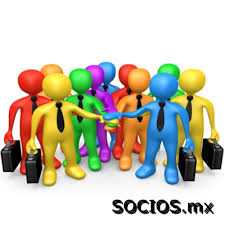 ARTICULO 977.- Contrato plurilateral. Si el contrato ha de ser celebrado por varias partes, y la oferta emana de distintas personas, o es dirigida a varios destinatarios, no hay contrato sin el consentimiento de todos los interesados, excepto que la convención o la ley autoricen a la mayoría de ellos para celebrarlo en nombre de todos o permitan su conclusión sólo entre quienes lo han consentido.
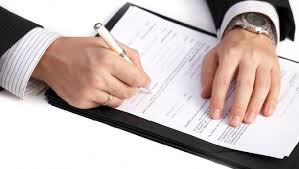 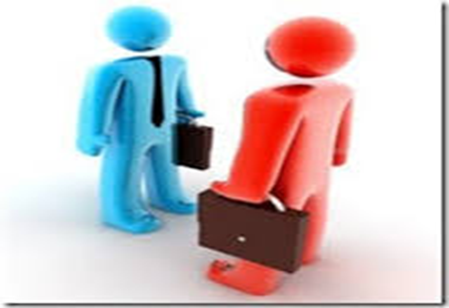 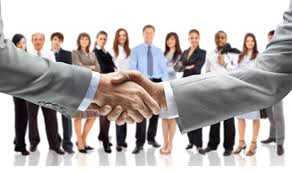 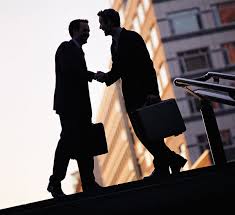 ARTICULO 980.- Perfeccionamiento
La aceptación “perfecciona” el contrato:
a) entre presentes, cuando es manifestada;

b) entre ausentes, si es recibida por el proponente durante el plazo de vigencia de la oferta.
CONTRATOS ENTRE PRESENTE Y AUSENTESRecepción de la manifestación de la voluntad
.  Se considera que la manifestación de voluntad de una parte es recibida por la otra cuando ésta la conoce o debió conocerla. 
 trátese de comunicación verbal, de recepción en su domicilio de un instrumento pertinente, o de otro modo útil.
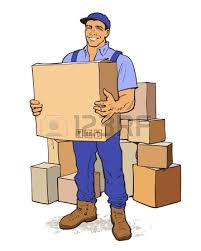 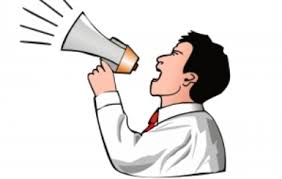 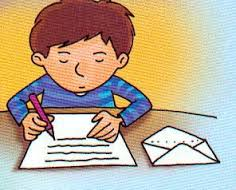 INTERPRETACION RESTRICTIVA
NO OLVIDAR INTERPRETACION
ARTICULO 1062.-. Cuando por disposición legal o convencional se establece expresamente una interpretación restrictiva, debe estarse a la literalidad de los términos utilizados al manifestar la voluntad. Este artículo no es aplicable a las obligaciones del predisponente y del proveedor en los contratos por adhesión y en los de consumo, respectivamente.
Se aplican iguales reglas a las conductas, signos y expresiones
      NO VERBALES con los que el    
      consentimiento se manifiesta.
Al significado de las palabras
Según USO GENERAL
Significado expreso de la ley
Significado por acuerdo de partes
Usos y practicas del lugar de celebración.
(art 1063)
CAPITULO  4
Incapacidad
Inhabilidad para contratar
Casos de excepción
LOS CONTRATOS REALIZADOS POR INCAPACES
SON NULOS 

De  NULIDAD 
ABSOLUTA O RELATIVA
PRINCIPIO GENERAL
No pueden contratar, en interés propio o ajeno, según sea el caso, los que están impedidos para hacerlo conforme a disposiciones especiales. 
Los contratos cuya celebración está prohibida a determinados sujetos tampoco pueden ser otorgados por interpósita persona.
Inhabilidades para contratar.
Inhabilidades especiales. No pueden contratar en interés propio:
a) los funcionarios públicos, respecto de bienes de cuya administración o enajenación están o han estado encargados;b) los jueces, funcionarios y auxiliares de la justicia, los árbitros y mediadores, y sus auxiliares, respecto de bienes relacionados con procesos en los que intervienen o han intervenido;c) los abogados y procuradores, respecto de bienes litigiosos en procesos en los que intervienen o han intervenido;d) los cónyuges, bajo el régimen de comunidad, entre sí.Los albaceas que no son herederos no pueden celebrar contrato de compraventa sobre los bienes de las testamentarias que estén a su cargo.
Efectos de la nulidad del contrato.
a) Declarada la nulidad del contrato celebrado por la persona incapaz o con capacidad restringida, la parte capaz no tiene derecho para exigir la restitución o el reembolso de lo que ha pagado o gastado, excepto si el contrato enriqueció a la parte incapaz o con capacidad restringida y en cuanto se haya enriquecido.
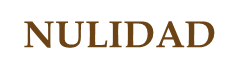 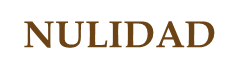 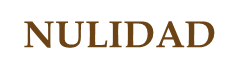 NULIDAD
CAPITULO  5
Objeto
Se aplican arts. 279, 280
CAPITULO 5  -  Pueden ser Objeto
Bienes Existentes y Futuros.
Bienes Ajenos.
Bienes litigiosos, gravados o sujetos a medidas cautelares.
Los pactos relativos a una explotación productiva o a participaciones societarias de cualquier tipo,
Objetos determinadoslicito, posible, susceptible de valoración económica
NO PUEDEN SER OBJETO
Objetos prohibidos. 
Herencia futura (art. 1010)
Hechos que son imposibles 
Prohibidos por las leyes, 
 Contrarios a la moral, al orden público, 
A la dignidad de la persona humana
 Lesivos de los derechos ajenos
Ni los bienes que por un motivo especial se prohíbe que lo sean.
Cosas litigiosas, gravadas, embargadas
Quien de mala fe contrata sobre esas cosas como si estuvieren libres de gravamen …
debe responder POR DAÑOS Y PERJUICIOS causados a la parte de BUENA FE
DETERMINACION
SI SON BIENES DEBEN DETERMINARSE POR SU ESPECIE Y GENERO

PUEDEN ACORDAR QUE EL OBJETO LO DETERMINE UN TERCERO

Si el TERCERO no lo determina puede pedirse DETERMINACION JUDICIAL

BIENES AJENOS: Se pueden transmitir si el transmitente NO GARANTIZA LA PRESTACIÓN.
Si por su culpa el bien no se transmite debe abonar DAÑOS
 (ART. 1008)
Contratos de larga duración.
ARTICULO 1011.- “El tiempo”  es esencial para el cumplimiento del objeto, de modo que se produzcan los efectos queridos por las partes o se satisfaga la necesidad que las indujo a contratar.
CAPITULO  6
Causa
Se aplican arts. 281, 282
“LA CAUSA”
ARTICULO 281.- es el fin inmediato autorizado por el ordenamiento jurídico que ha sido determinante de la voluntad.     También integran la causa los motivos exteriorizados cuando sean lícitos y hayan sido incorporados al acto en forma expresa, o tácitamente si son esenciales para ambas partes.

ARTICULO 282.- Presunción de causa. Aunque la causa no esté expresada en el acto se presume que existe mientras no se pruebe lo contrario. El acto es válido aunque la causa expresada sea falsa si se funda en otra causa verdadera.

ARTICULO 283.- Acto abstracto. La inexistencia, falsedad o ilicitud de la causa no son discutibles en el acto abstracto mientras no se haya cumplido, excepto que la ley lo autorice.
EXISTENCIA DE CAUSA
a) La causa debe existir en la formación del contrato y durante su celebración y subsistir durante su ejecución. 

La falta de causa da lugar, según los casos, a la 
nulidad 
adecuación 
extinción del contrato.
El contrato es nulo
a) su causa es contraria a la moral, al orden público, a las buenas costumbres.  b) ambas partes lo han concluido por un motivo ilícito o inmoral común. Si sólo una de ellas ha obrado por un motivo ilícito o inmoral, no tiene derecho a invocar el contrato frente a la otra, pero ésta puede reclamar lo que ha dado, sin obligación de cumplir lo que ha ofrecido.
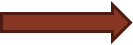 ARTICULO 1014-
Libertad de formas
CAPITULO  7
Forma
Libertad de formas
Libertad de formas
Libertad de formas
Libertad de formas
Libertad de formas
Libertad de formas
Libertad de formas
Libertad de formas
Libertad de formas
PRINCIPIO GENERAL
Sólo son formales los contratos a los cuales la ley les impone una forma determinada.
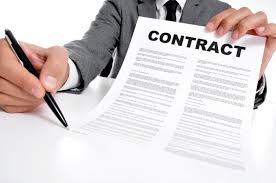 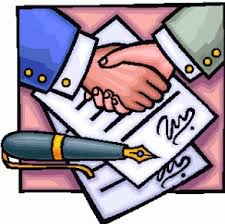 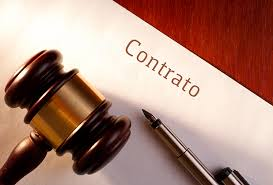 Escritura pública.
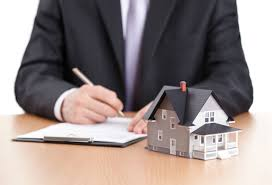 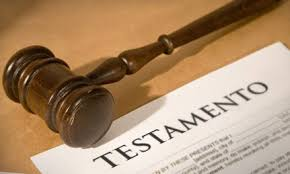 los contratos que tienen por objeto la adquisición, modificación o extinción de derechos reales sobre inmuebles. 
Quedan exceptuados los casos en que el acto es realizado mediante subasta proveniente de ejecución judicial o administrativa;
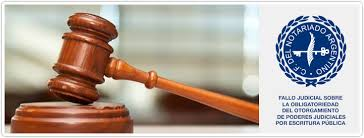 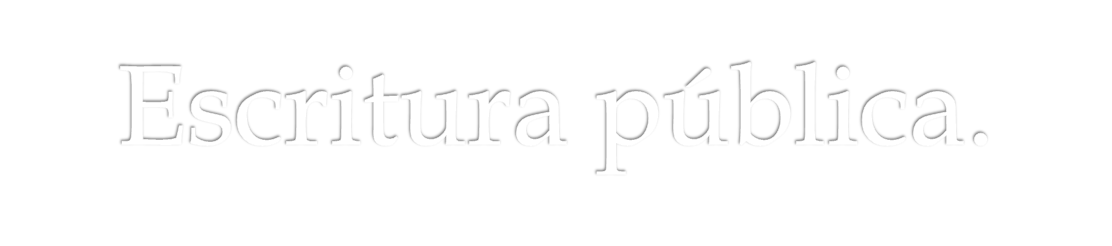 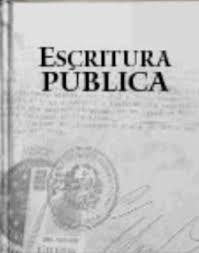 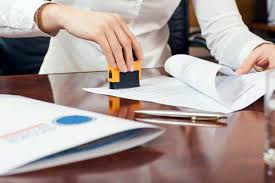 b) los contratos que tienen por objeto derechos dudosos o litigiosos sobre inmuebles;

c) todos los actos que sean accesorios de otros contratos otorgados en escritura pública;

d) los demás contratos que, por acuerdo de partes o disposición de la ley, deben ser otorgados en escritura pública.
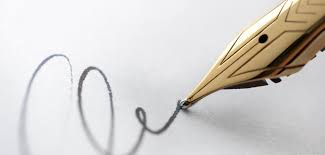 MODIFICACIONES
La formalidad exigida para la celebración del contrato rige también para las modificaciones ulteriores que le sean introducidas, excepto que ellas versen solamente sobre estipulaciones accesorias o secundarias, o que exista disposición legal en contrario.
OTORGAMIENTO PENDIENTE
El otorgamiento pendiente de un instrumento previsto constituye una obligación de hacer si el futuro contrato no requiere una forma bajo sanción de nulidad. 

Si la parte condenada a otorgarlo es remisa, el juez 
lo hace en su representación, siempre que
 las contraprestaciones estén cumplidas
, o sea asegurado su cumplimiento.
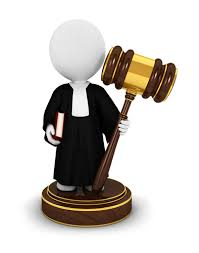 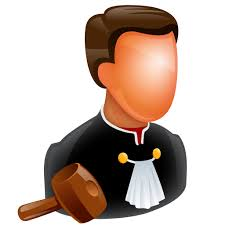 CAPITULO 8
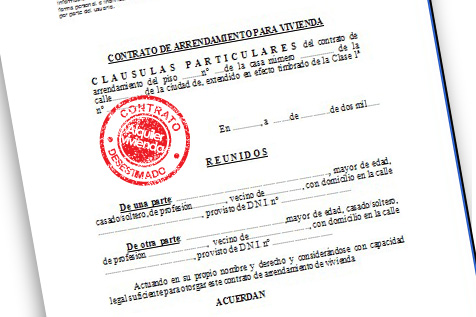 “PRUEBA”
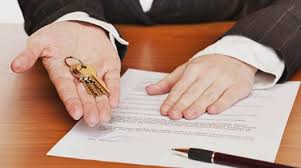 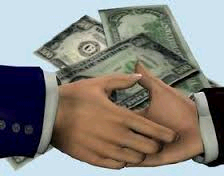 Forma y Prueba
ARTICULO 285.- Forma impuesta. El acto que no se otorga en la forma exigida por la ley no queda concluido como tal mientras no se haya otorgado el instrumento previsto, pero vale como acto en el que las partes se han obligado a cumplir con la expresada formalidad, excepto que ella se exija bajo sanción de nulidad.
ARTICULO 286.- Expresión escrita. La expresión escrita puede tener lugar por instrumentos públicos, o por instrumentos particulares firmados o no firmados, excepto en los casos en que determinada instrumentación sea impuesta. Puede hacerse constar en cualquier soporte, siempre que su contenido sea representado con texto inteligible, aunque su lectura exija medios técnicos.
PRUEBA (art 1019)
.- Medios de prueba. Los contratos pueden ser probados por todos los medios aptos para llegar a una razonable convicción según las reglas de la sana crítica, y con arreglo a lo que disponen las leyes procesales, excepto disposición legal que establezca un medio especial.

Los contratos que sea de uso instrumentar  NO pueden ser probados exclusivamente por testigos.
ARTICULO 1020.- Prueba de los contratos formales.
Los contratos en los cuales la formalidad es requerida a los fines probatorios , pueden ser probados por otros medios, inclusive por testigos, si hay imposibilidad de obtener la prueba de haber sido cumplida la formalidad o si existe principio de prueba instrumental, o comienzo de ejecución.


Se considera principio de prueba instrumental cualquier instrumento que emane de la otra parte, de su causante o de parte interesada en el asunto, que haga verosímil la existencia del contrato
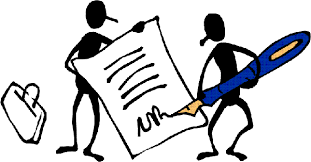